ГО «Фонд ініціативного розвитку»
Аналіз доцільності затвердження асигнувань та шляхів формування управлінських рішень щодо підвищення ефективності використання бюджетних коштів при реалізації місцевої політики енергозбереження  Миколаєва у період 2017-2019г.
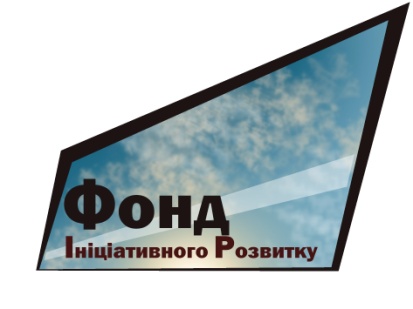 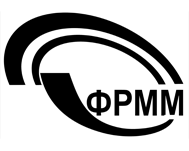 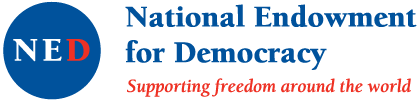 Миколаїв 2020
Практики громадських префектів
Мета  дослідження:
Підвищення ефективності використання бюджетних коштів шляхом запобігання недоцільного затвердження бюджетних асигнувань на енергозберігаючі програми та заходи.
Практики громадських префектів
Гипотеза дослідження:
Недоцільне затвердження асигнувань за статтями бюджетних програм, що підвищує ризик неефективного використання бюджетних коштів Департаментом енергетики, енергозбереження та впровадження інноваційних технологій м Миколаєва
 (у період 2017-2019г)
Практики громадських префектів
Обсяг економії бюджетних коштів внаслідок проведення політики енергозбереження в період 2017-2019 (Інформація з сайту Департаменту енергетики)
http://energydep.mkrada.gov.ua
Практики громадських префектів
Економія бюджетних коштів внаслідок впровадження 
енергозберігаючих заходів у співвідношенні з бюджетними асігнованіямі по Департаменту енергетики в період 2017-2019р
Практики громадських префектів
Графік окупності заходів у розрізі бюджетних програм «Заходи з енергозбереження» 2019, млн грн
Практики громадських префектів
Приклад реалізації політики енергоефективності 
в м. Києві 2016-2019 рр.
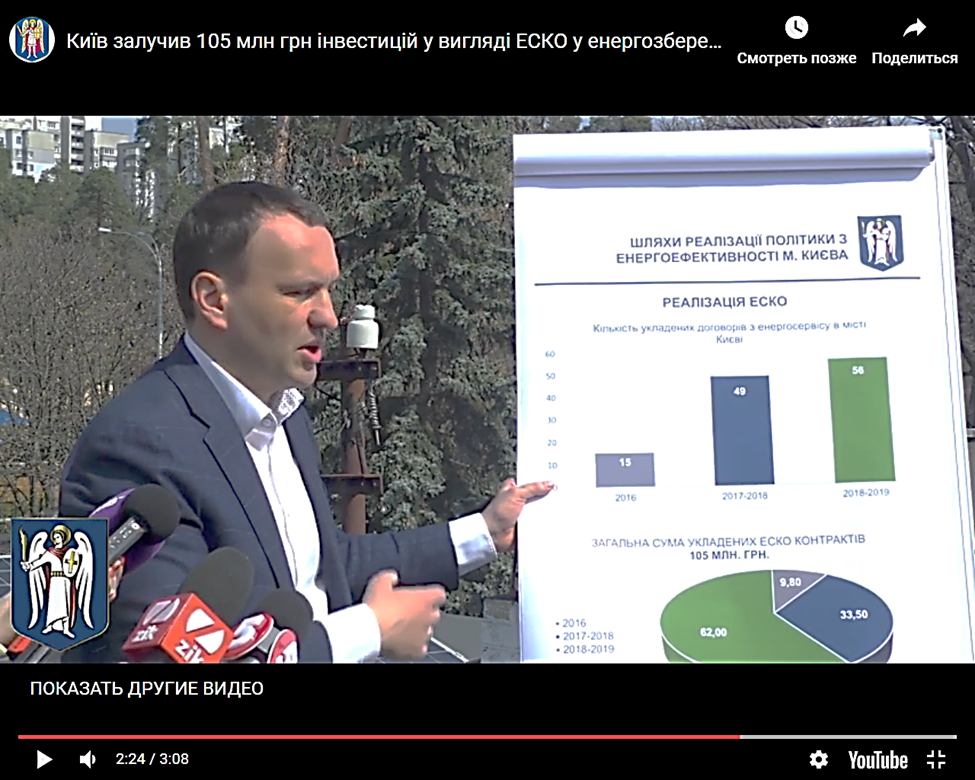 https://kyivcity.gov.ua/news/kiv_u_viglyadi_energoservisnikh_dogovoriv_zaluchiv_105_mln_grn_privatnikh_investitsiy_v_energozberezhennya_shkil_i_ditsadkiv/
Практики громадських префектів
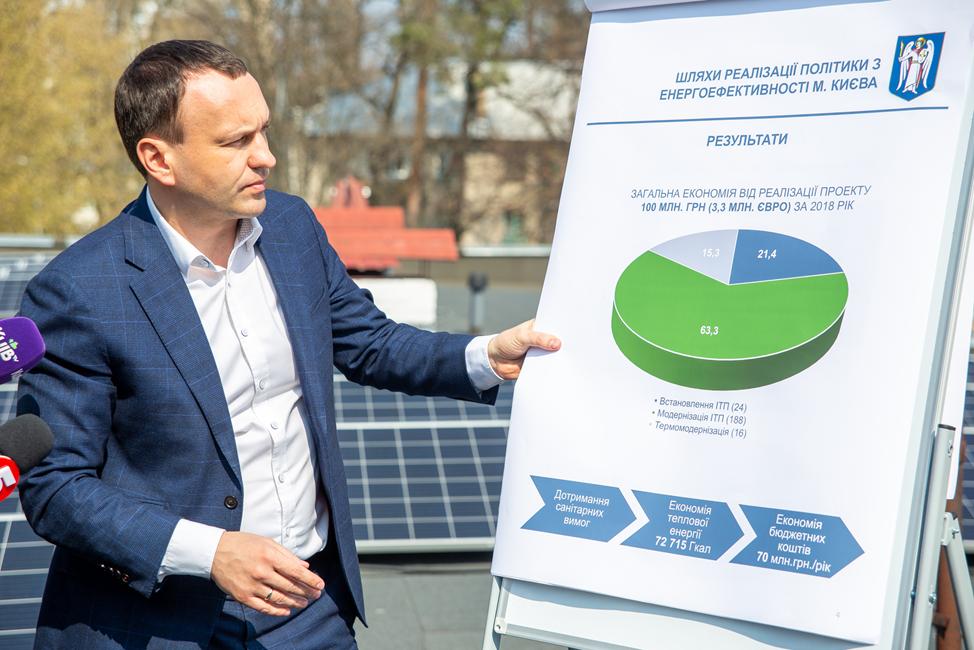 Практики громадських префектів
Висновки дослідження
Бюджетна політика енергозбереження та енергоефективності недостатньо ефективна с точки зору економічної доцільності для бюджету міста. 

Оскільки, у контексті бюджетних питань – реалізація програм та заходів з енергозбереження, має забезпечувати щорічну економію витрат на оплату енергоносіїв, достатню для повернення інвестицій та отримання доходів у бюджет.
Практики громадських префектів
Наші рекомендації  

щодо підвищення ефективності використання бюджетних коштів шляхом запобігання недоцільного затвердження бюджетних асигнувань на енергозберігаючі програми та заходи:
Практики громадських префектів
Забезпечити прозорість бюджетної політики енергоєффекивності шляхом  демонстрації фактичної економії енергоресурсів та  бюджетних коштів у розрізі програм та заходів.
Забезпечити механізм відбору енергозберігаючих заходів з точки зору їх економічної доцільності  для бюджету.
 Забезпечити  дієвий  процес оцінки ефективності бюджетних програм та впливу цієї оцінки на доцільність використання бюджетних коштів у наступних бюджетних періодах. 
Посілити відповідальність ГРБК при проведенні політики енергозбереження.
Створити експертно громадську раду при Департаменті енергетики
Практики громадських префектів
Дякуємо за увагу!
Практики громадських префектів
Контакти
Практики громадських префектів